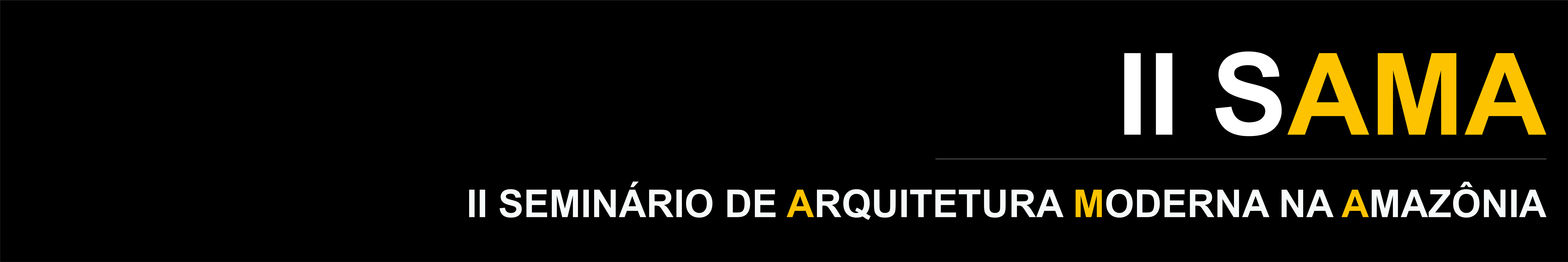 REGRAS DE FORMATAÇÃO DE PÔSTER 

Dimensões: 0, 90 x 1,20.
Fonte: Arial.
Título e título: tamanho 90, negrito e caixa-alta.
Autores : tamanho 20 e caixa-baixa.
Texto: tamanho 25 (caixa-baixa)
Quantidade de palavras: 250 a 400. 
Rodapé: Referências Bibliográficas.